TRƯỜNG TIỂU HỌC PHÚC LỢI
ĐẠO ĐỨC
BÀI 30: 
PHÒNG, CHỐNG XÂM HẠI
KHÁM PHÁ
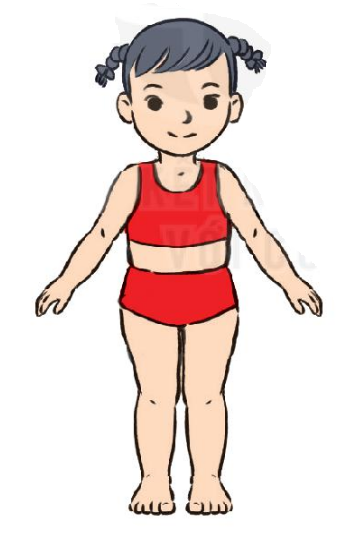 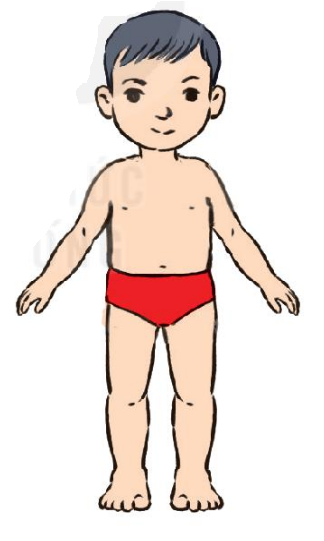 Người khác không được chạm vào vùng nào trên cơ thể của em?
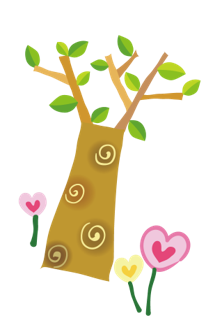 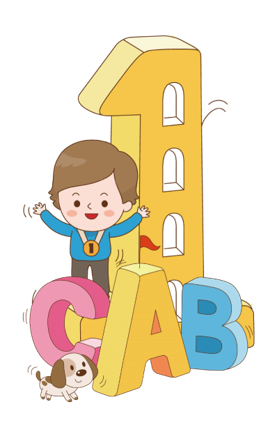 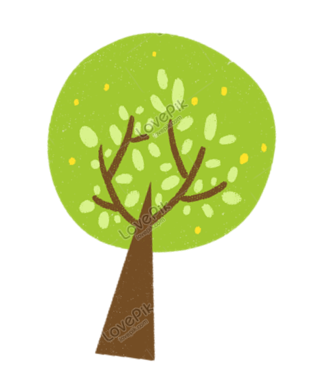 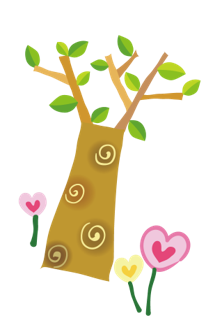 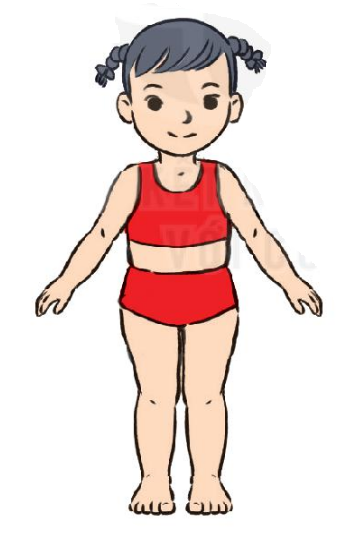 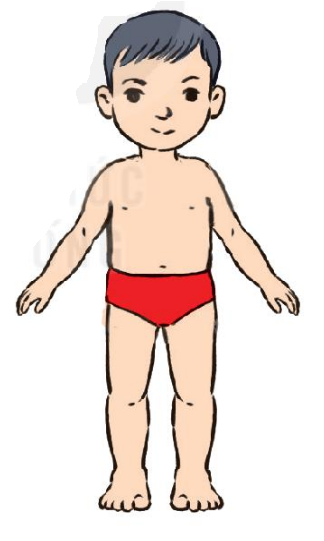 Không được cho người khác chạm vào miệng, ngực, phần giữ hai đùi và mông của mình, những vùng đó là bất khả xâm phạm, trừ khi mẹ giúp em tắm và khi bác sĩ khám những bệnh có liên quan đến vùng kín.
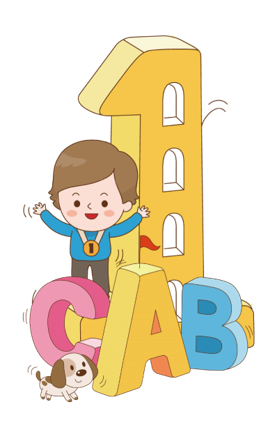 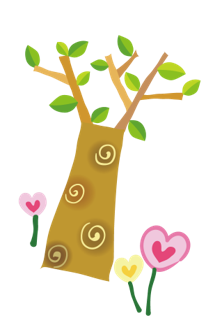 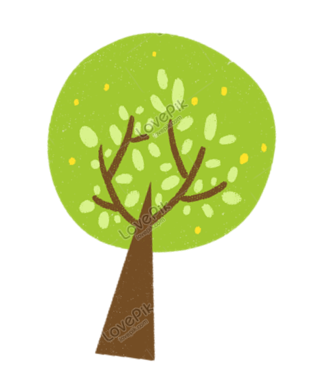 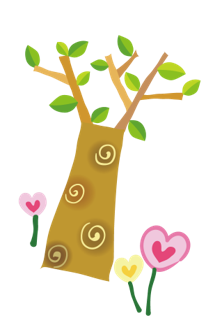 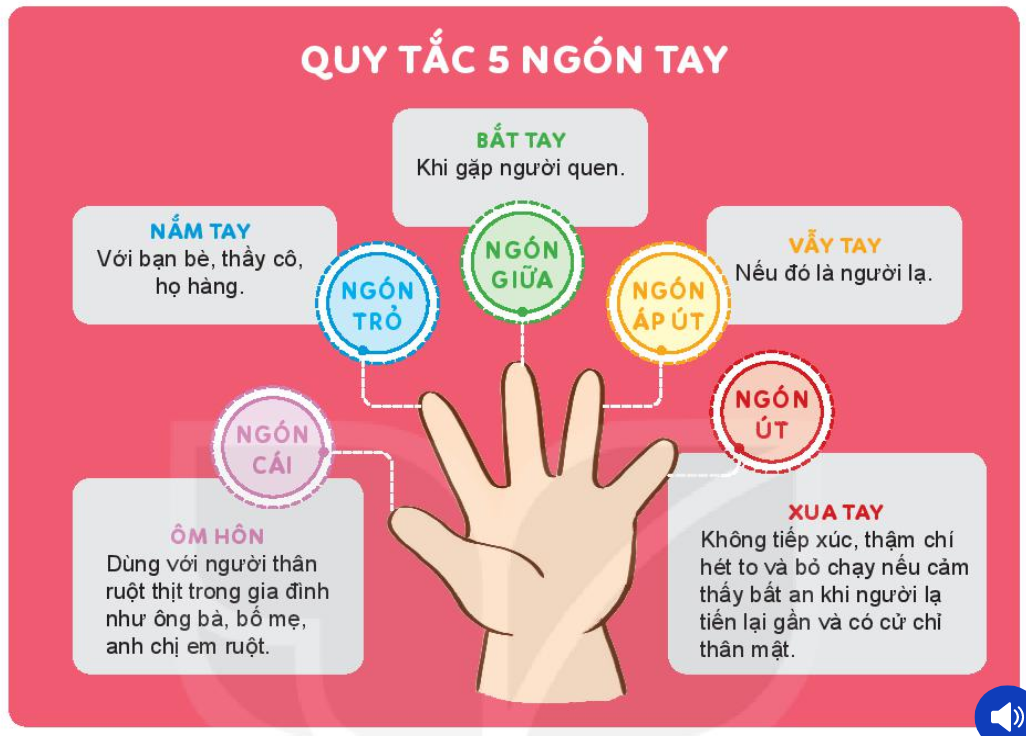 THỰC HÀNH
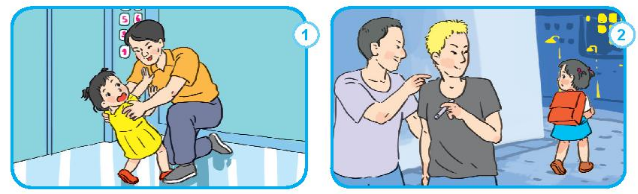 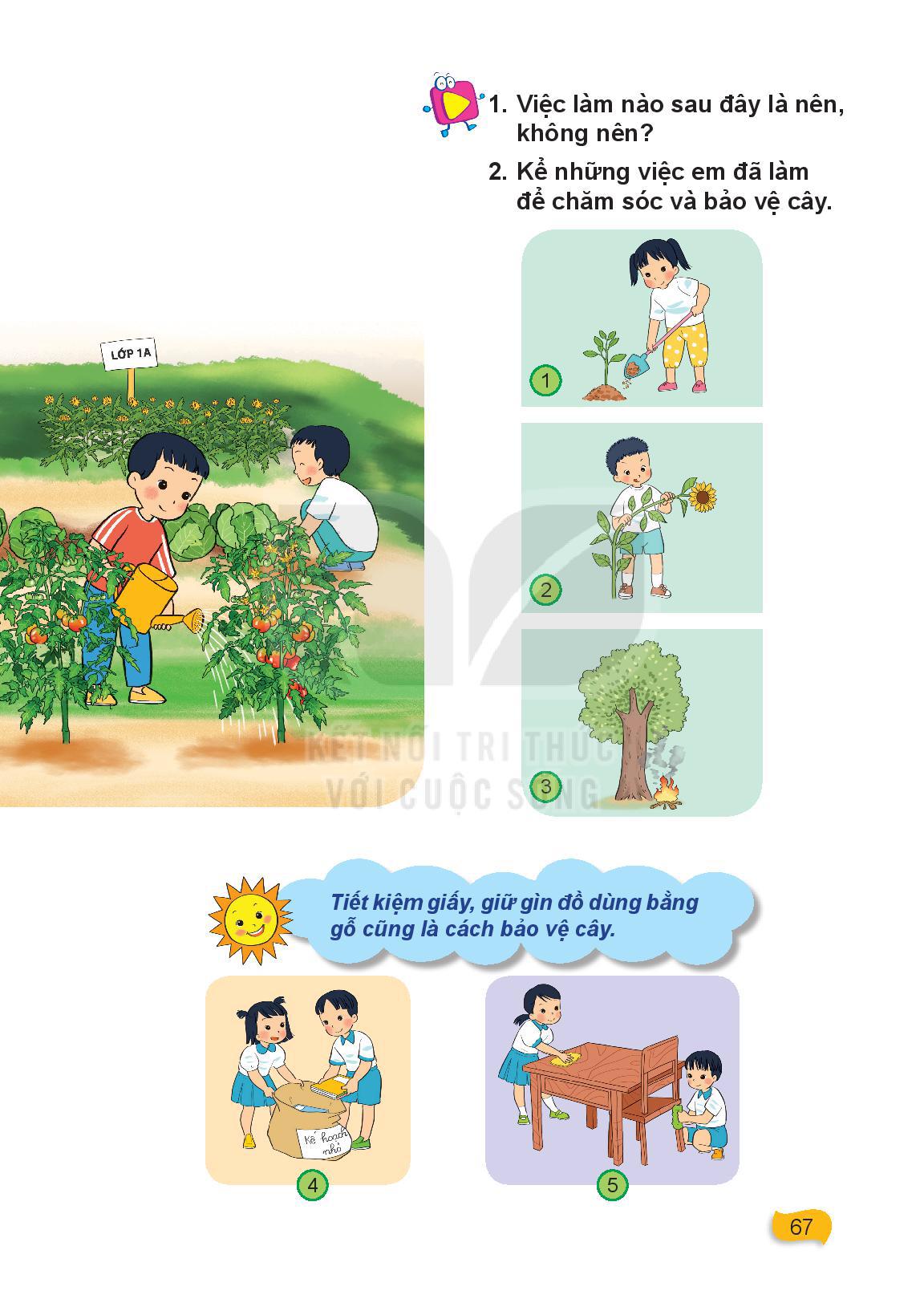 NÊN HAY KHÔNG NÊN LÀM?
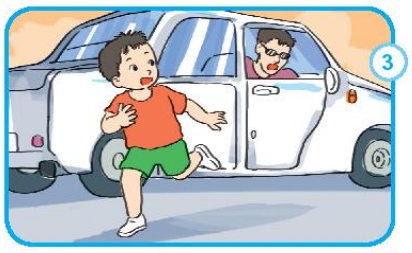 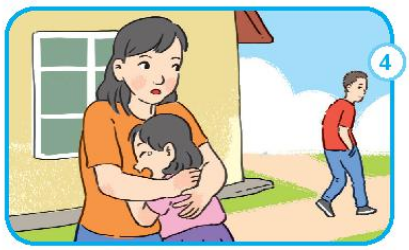 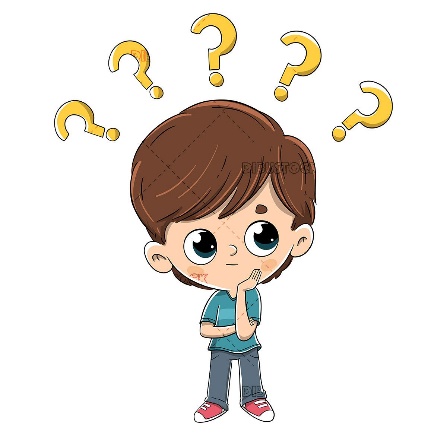 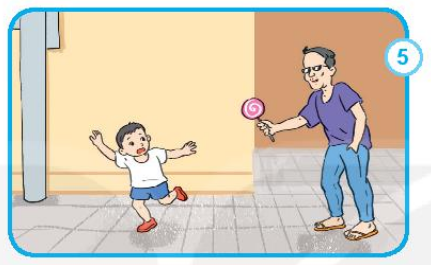 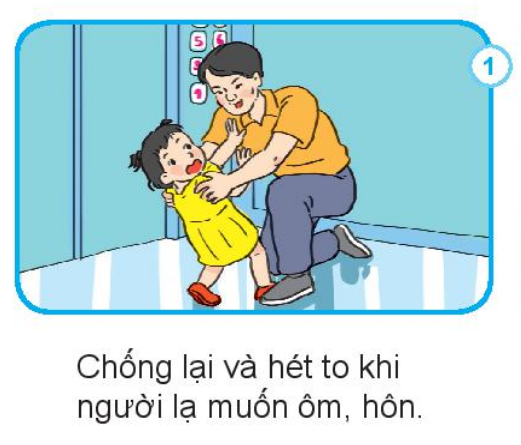 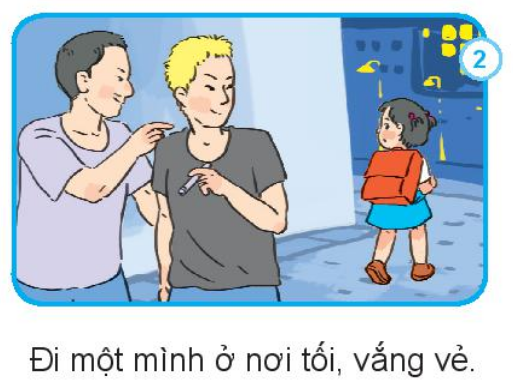 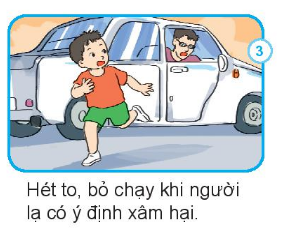 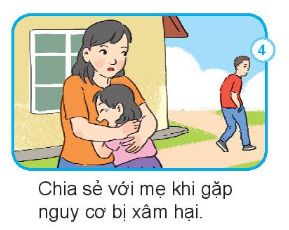 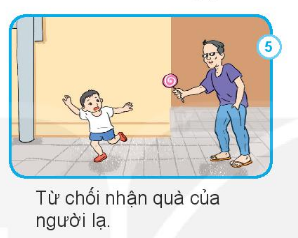 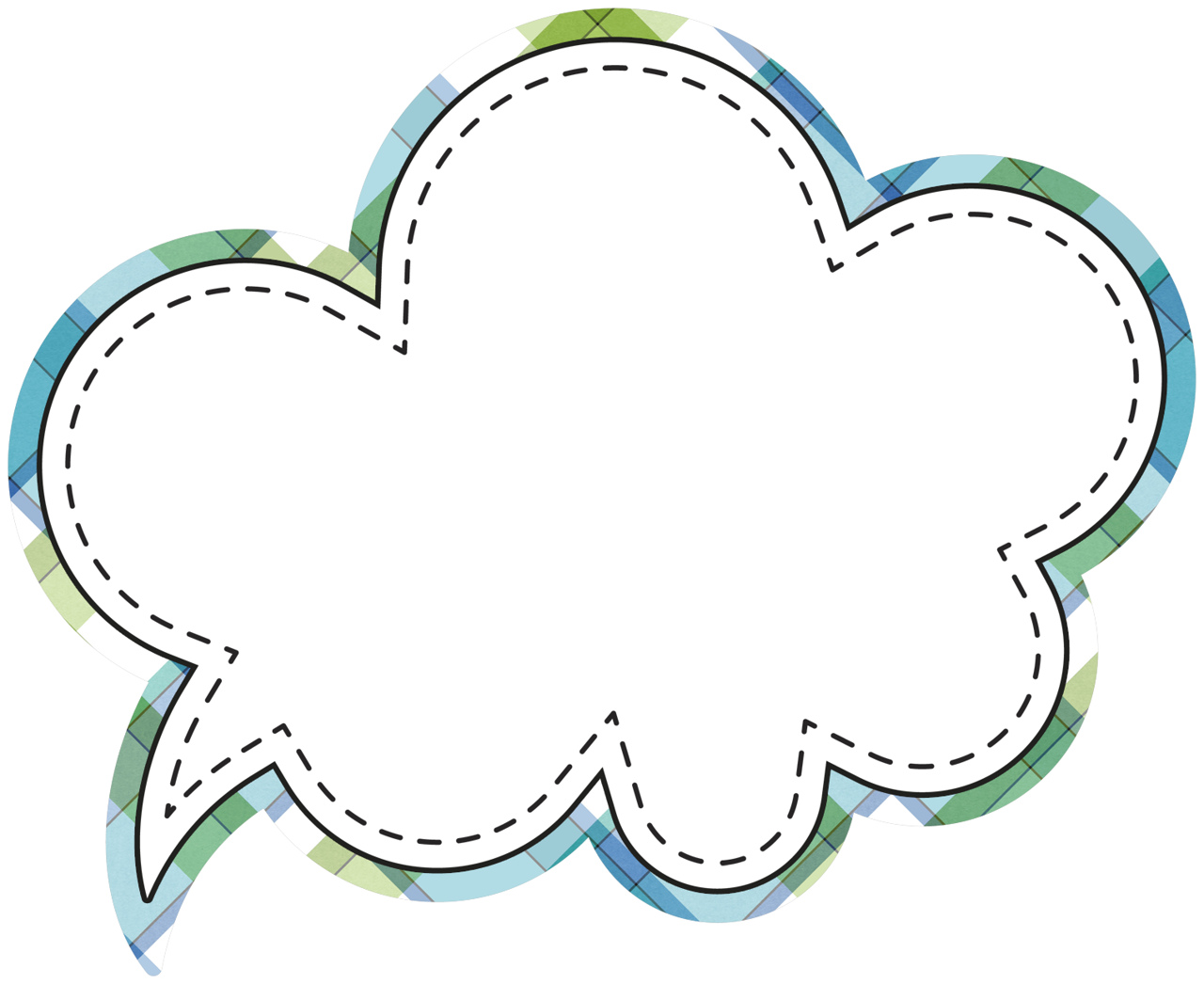 Hãy chia sẻ với bạn cách em đã làm để phòng tránh bị xâm hại
VẬN DỤNG
Thực hành đóng vai
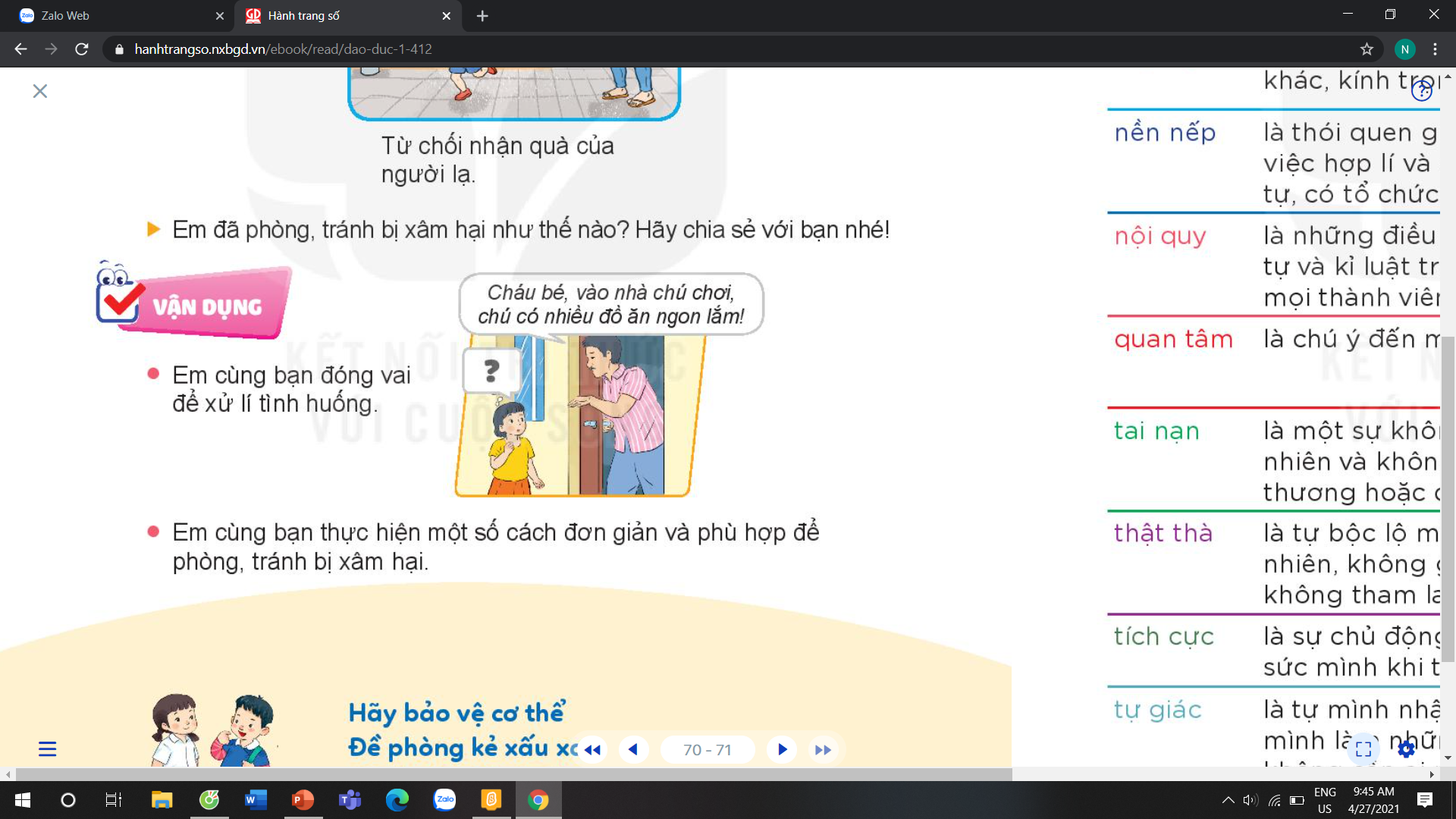 Em cùng bạn thực hiện một số cách đơn giản và phù hợp để phòng, tránh bị xâm hại.
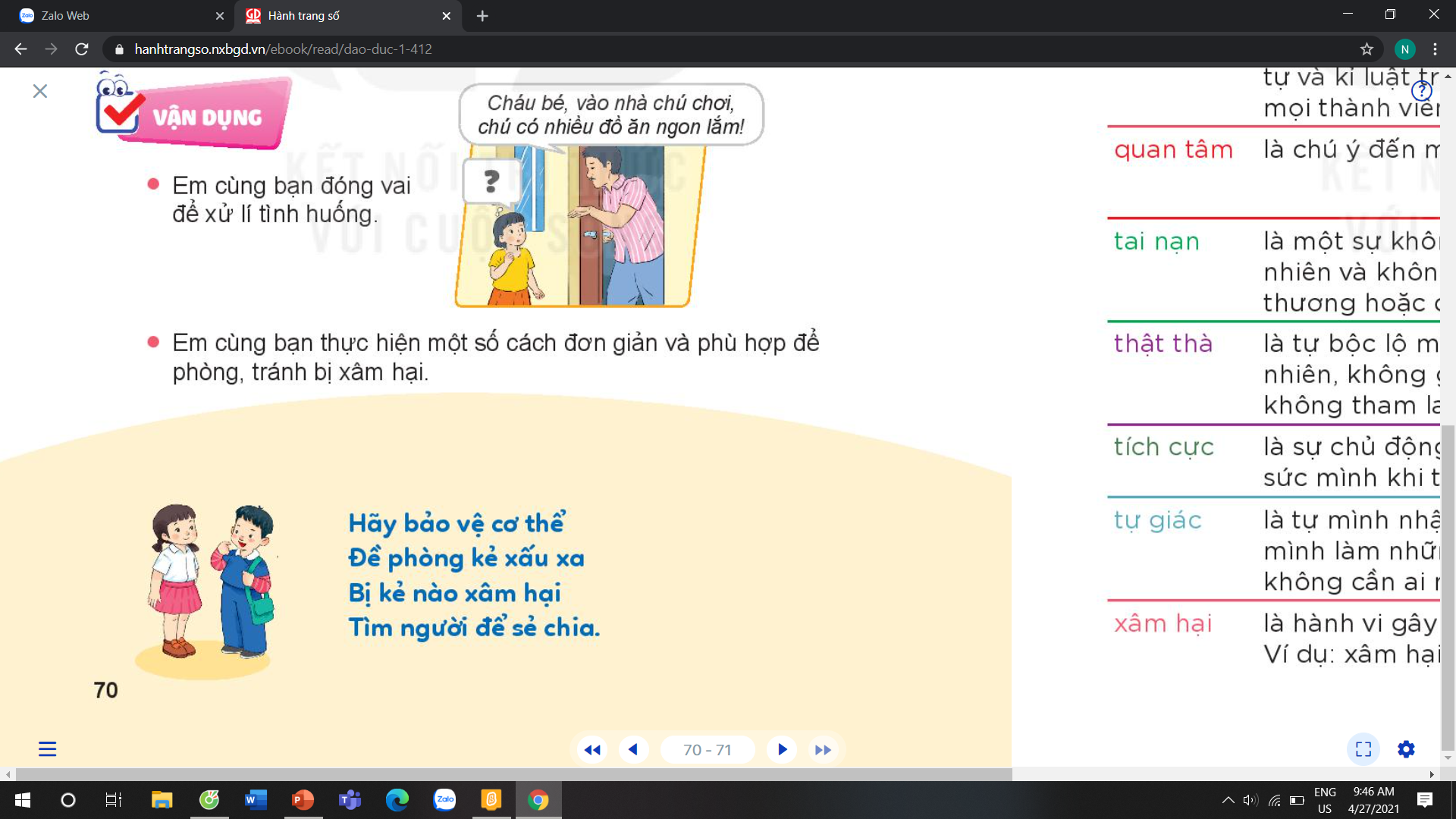 Hãy bảo vệ cơ thể
Đề phòng kẻ xấu xa
Bị kẻ nào xâm hại
Tìm người để sẻ chia.
CẢM ƠN CÁC EM 
ĐÃ LẮNG NGHE!